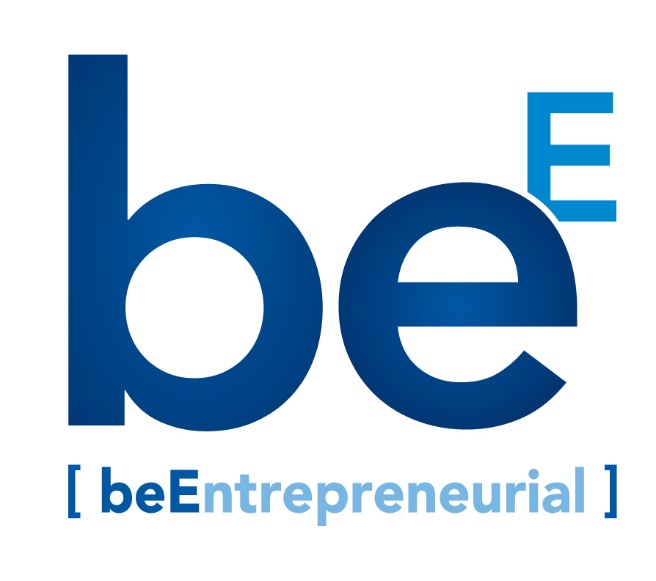 Gran Finale October 25th 2018
Team Name 
High School Name
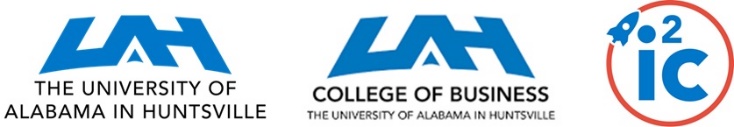 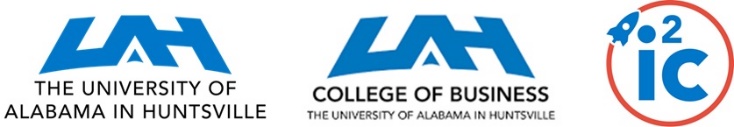 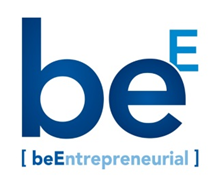 Problem definition
www.be-entrepreneurial.org
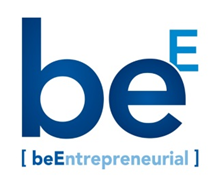 Solution (Your idea! Product/technology /service offering)
www.be-entrepreneurial.org
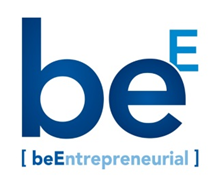 Target market
www.be-entrepreneurial.org
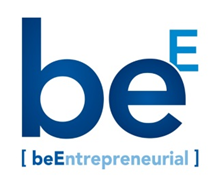 Competitive advantage (Unique selling point)
www.be-entrepreneurial.org
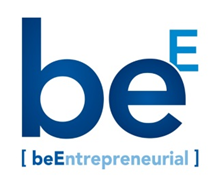 Key competitors
www.be-entrepreneurial.org
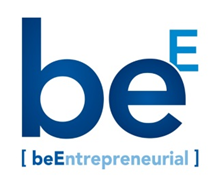 Team members
www.be-entrepreneurial.org
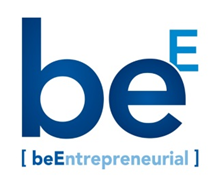 10 Tips to remember…
6 slides in 5 minutes: be sharp or the gong will cut you out!
Rehearsal! Rehearsal! Rehearsal! Practise 3 times at least and use a timer. Either 1 team member or all can present, as long as the 5 minutes are respected. 
Use few words (Minimum Font Size 22).
Use Images/Graphs/Visual Support .
Stir up emotions.
Do not read but talk to the audience.
Look at the audience.
Dress formal, behave normal! (No gum, No hands in pockets )
Bring any material may support your team (amateur brochure/flyers).  
Use video if you want (within the 5 minutes).
www.be-entrepreneurial.org
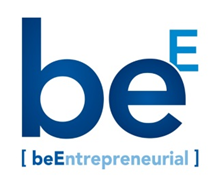 Have Questions? CONTACT Us
VALENTINA ISCARO / vi0004@UAH.EDU / 256-631-9734

RIGVED JOSHI / rpj0001@UAH.EDU / 408-802-3448
www.be-entrepreneurial.org